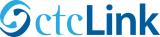 FACTC Update
February 02, 2018
Agenda
2
ctcLink Historical Background Overview
3
Steps to closure of remediation phase
4
conditions for sign-off
5
New ctclink investment plan
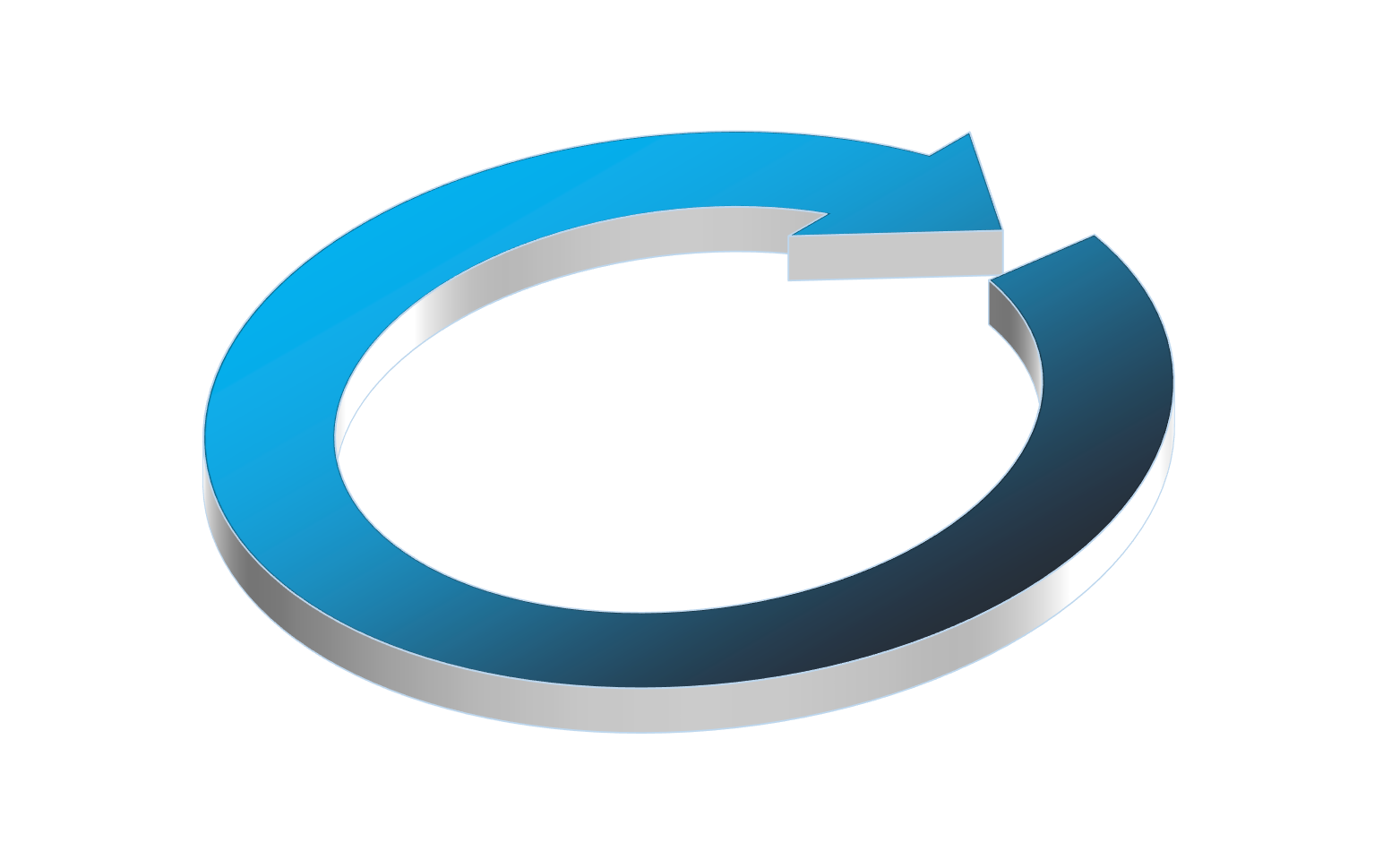 NewTechnologyBudget
ProjectReporting
ComprehensiveStaffingPlan
New Deployment 
Method & Timeline
New Governance Model
New Investment Plan
IV & VRecom-mendations
Remediation Schedule& Sign Off
External QA Open Items
New OCMStrategy
RFQ for SystemsIntegration
Readiness  Assessment
New ctcLink investment plan - approved
Gate 1
Oct 30, 2017
Dec 1, 2017
Dec 6, 2017
Dec 11, 2017
Jan 11, 2018
Nov 16, 2017
SBCTC internal review
Present draft to OCIO for review, feedback
WACTC-Tech/WACTC formal approval
SBCTC Board review, approval
Present to TSB,             OCIO for Review
Present to TSB,             OCIO Approval
7
Nine checkpoints to success
ctcLinkInternal Controls
ctcLinkExternal Controls
ctcLink Methodology 
Quality Gates
ctcLink Working Group
Moran Technical Consulting
ctcLink 
Steering Committee
OCIO (TSB)
ctcLink Executive Leadership Committee
OFM (Budget)
WACTC (Presidents)
SBCTC Board
8
ctcLink Governance Framework
Executive Leadership Committee
Overall Project Schedule / Total Project Budget / Global Scope
Change Initiation
Co-Chairs (voting): SBCTC Executive Director / WACTC-Tech Chair
Other Voting Members (4 College): WACTC-Tech Presidents
Other Members (non-voting): Project Director, Steering Committee Chair, SBCTC Deputy Exec. Dir. for Information Technology, OCIO Rep.
Meets monthly
College Executive Sponsors
Commission Chairs (+ representing their Councils)
Data Governance      Co-Chairs
SBCTC ctcLink Leads
Common Process Development Team
External Mandates
Escalated Issues, Unresolved Appeals, 
Clarifications
Project Steering Committee
Committee Outputs: Minutes, Issue & Decision Log, Reports
Deployment Schedule, FY Project Budget, Scope w/in Budget, Global Configurations, Appeals
Chair: Executive Sponsor (rotating)
Voting Members (6 College, 3 SBCTC): 6 College ctcLink Executive Sponsors, 3 SBCTC Deputy Executive Directors
Other Members (non-voting): Project Director,  External Qual. Assurance Rep, 2 College PMs
Meets bi-weekly
Formal Change Request Forms
Escalated Issues, Appeals, Clarifications
Issue & Decision Log
(online)
Project Working Group
Implementation Plan / Configuration Management / Training Plan / OCM Plan
Chair (non-voting): Project Director
Voting Members (6 College, 5 SBCTC): 6 college reps (minimum 2 PMs, 3 Pillar Leads, 1 additional); 3 SBCTC Production Supp. and Project Staff (1 per Pillar – CS, HCM, FIN), 1 Data Serv. rep, 1 App. Serv. Rep
Other Members (non-voting): SBCTC reps from Production Support (all pillars), Project Support (all pillars), Security and Training/OCM
Meets weekly
Agenda
Requests for Review / Clarification
Determine Exception
Solutions
Determine Exception
Solutions
Review Flows
Update Flows
Review Procedures
Update Procedures
Review Setups
Update Setups
Update Integration
 Test Scripts
Update System 
Test Scripts
Prepare QA
Environment
Prepare Dev
Environment
Conduct  CRP 3.0 
(Integration Testing)
Conduct  CRP 2.0        
(System Testing)
Identify Exceptions
Identify Exceptions
Project Methodology
P
Initiation
Structure
Construct
Transition
Deploy
Organizational Change Management
Project Planning
Quality Milestones
Exit and Entrance criteria evaluated by ctcLink Governance
Project Team Orientation
Develop User Guides and 
Train Users
Build Demo Environment
Prepare
Production
Environment
Convert and
 Verify Data
Convert and
 Verify Data
Maintain
System
Conduct
CRP 1 – (Gather Requirements)
Convert and
 Verify Data
Propose
Future
Direction
Identify
Exceptions
Perform User
Acceptance
Test
Perform Systems
Integration Test
Design Extensions
Gather
Business
Architecture 
Requirements
Create and Test
 Custom Extensions
Prepare Custom
Test Scripts
Begin Production
10
Upgrade project phases
Initiation
Includes all project planning & preparation tasks, security redesign and environment builds.
Structure
Includes Global design, FIT/GAP, updates to Business Process Flows, Local Configuration, UAT Test Definition, Training and UAT Material Builds.
Construct
Includes Technical Development (updates to CEMLI’s), Security Matrix Mapping, Functional and System/Integration Testing, Parallel Testing, Data Upgrade and Spot-Check Validation.
Transition
Includes OCM Readiness Transition, Production Cutover Planning, Regional Trainer and End User Training, User Acceptance and Performance Testing.
Deploy
Includes Production Environment Prep, Production Cutover, Milestone Sign-Off and Acceptance, Lessons Learned.
11
DEPLOYMENT APPROACH & TIMELINE
TCC, CCS
1-2 Colleges
SBCTC
Upgrade Project
College Prep Work
Deployment 3
6 Colleges
College Prep Work
Deployment 4
8 Colleges
College Prep Work
Deployment 5
8 Colleges
8 Colleges
College Prep Work
8 Colleges
Deployment 6
College Prep Work
TBD
Contingency 
Deployment
Contingency
12
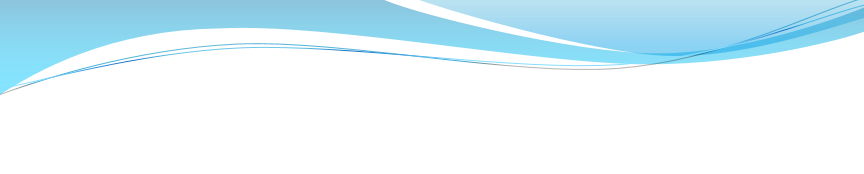 Integrated Work Plan
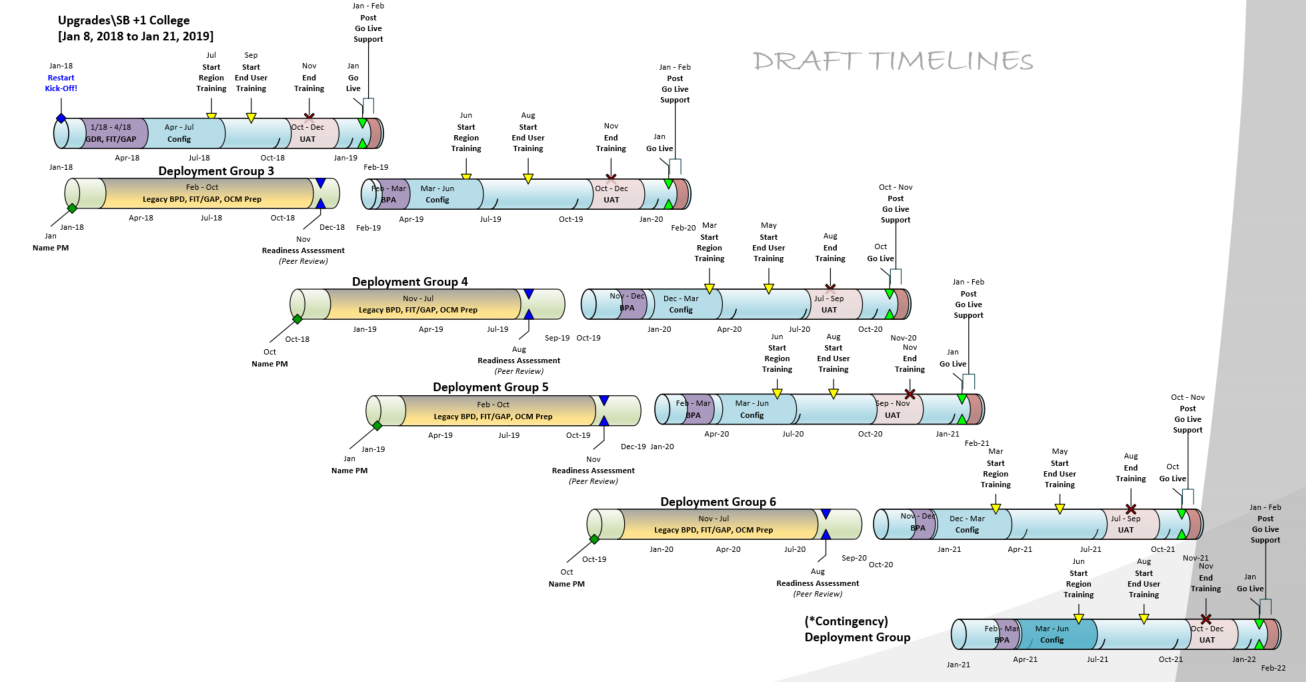 13
Upgrade Key Activities Need to be Revisited…..
Upgrade  - Why?
Global / Local Configuration Design Workshops (Maximize Automation)
New Chart of Accounts
Security Re-Design
Portal Re-Design
New Approach's to Support College Activities 
New Data Conversion Validation Framework
Updated Communication Plan
New Organizational Change Management Framework
New Training Approach
New User Acceptance Testing Framework
14
Next Steps
Continue Common Process Workshops
Project Staffing Ramp Up
Governance Membership
Deployment Schedule Alignment to Colleges
College Executive Sponsors and Project Managers Summit (March)
PeopleSoft Upgrade Project (Kick-off April)
15
questions?
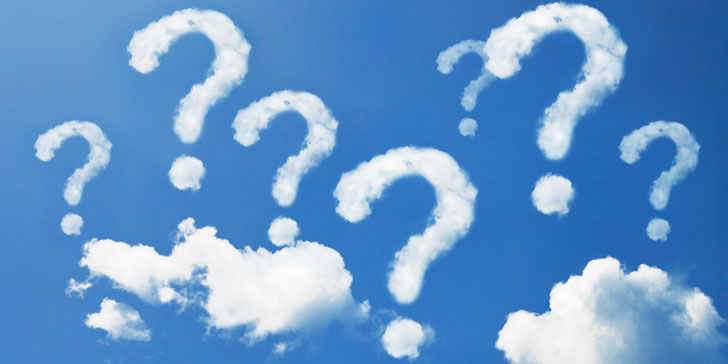